How shall we propagate and disseminate?
Adéla Misarová
What dissemination actually is and why is it important?
To distribute or broadcast information
Can take up half of the total cost of an imformation project
Must be planned from the start
Effective dissemination
To match the means to the message and needs of the audience (method has to work for the target-audience-and for delivered content)

Evidence, that people take more notice of information given by a person
Internet nowdays more used than paper (still some groups, we can‘t touch with internet) 
Youtube videos are very effective
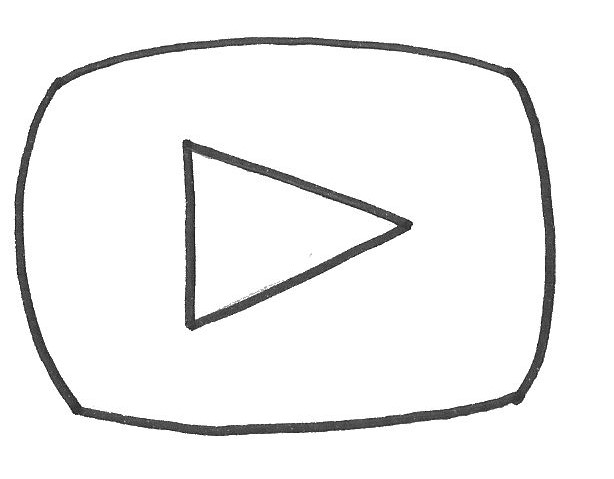 Ways how to propagate:
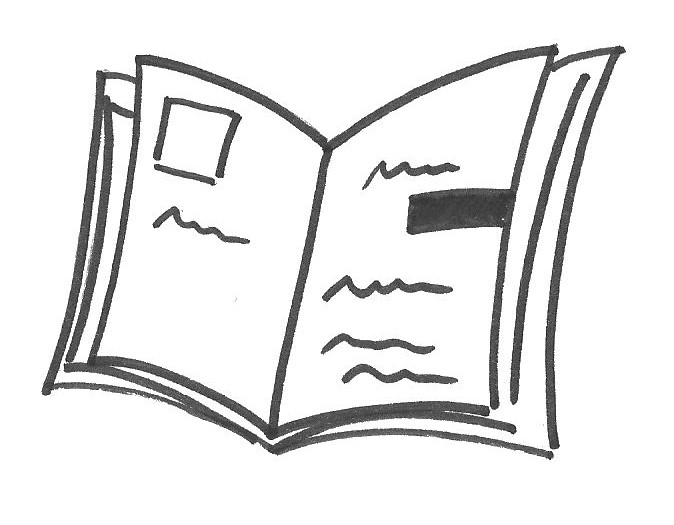 Newspapers, magazines
Journals (school magazines, 
   city journals etc.)
Website of our project, school websites
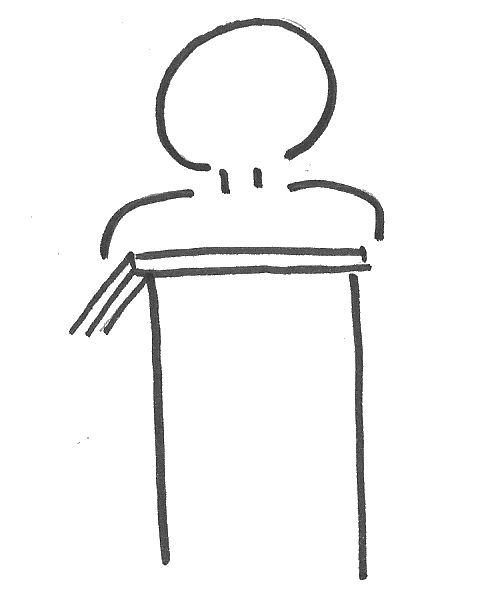 Social networks 
Lectures
To talk with students, teachers and inform them (school broadcasting, school campaigns etc.)
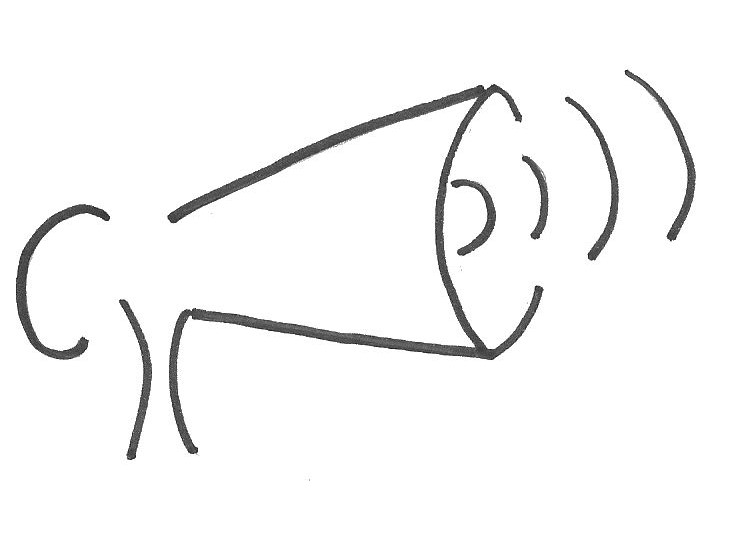 Public school campaigns 
Videos
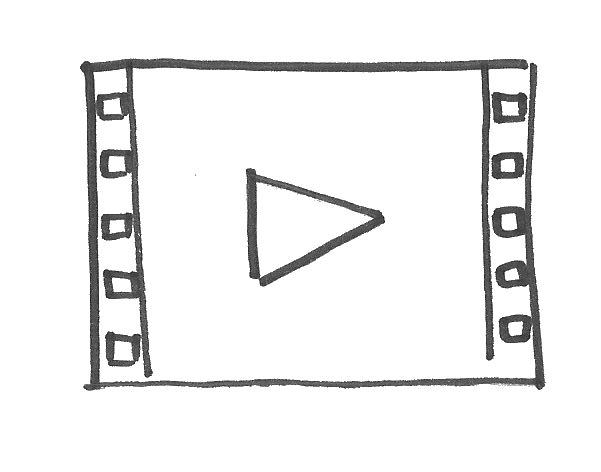 The pressWhat to do for it?
To find newspapers, magazines which contains paragraphs from amateurs
To contact them (our „Metro“)
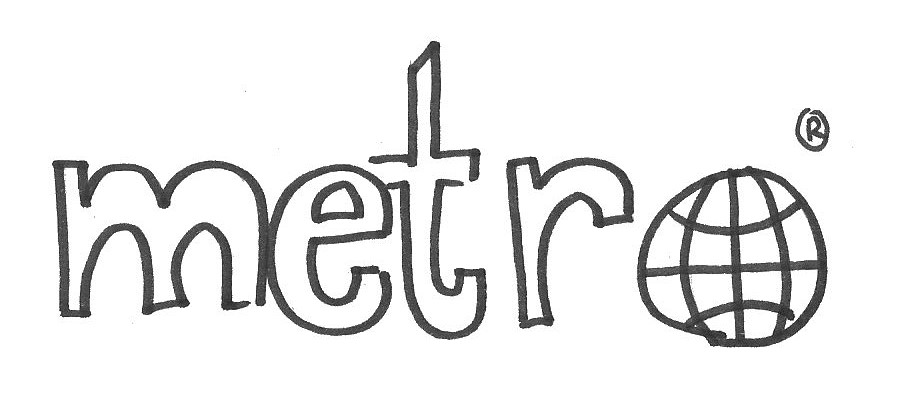 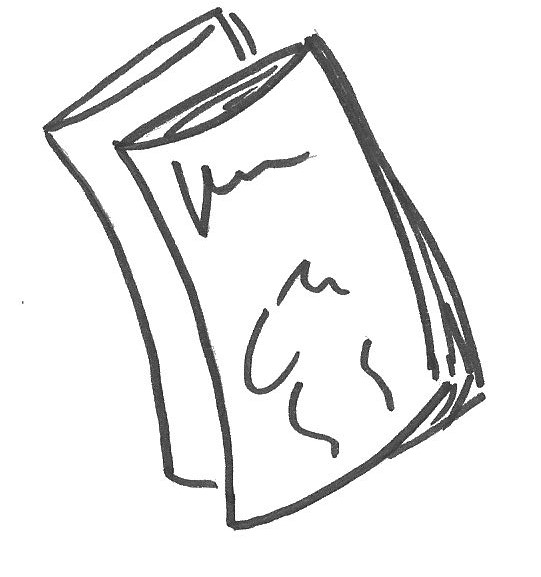 The press(newspapers, magazines..)
Websites
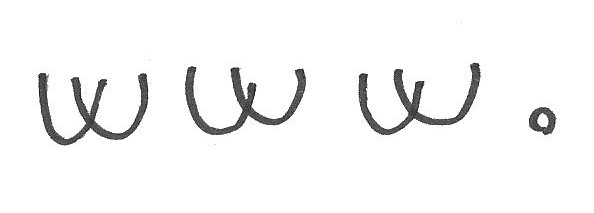 Has to be kept active
Has to be well-aranged
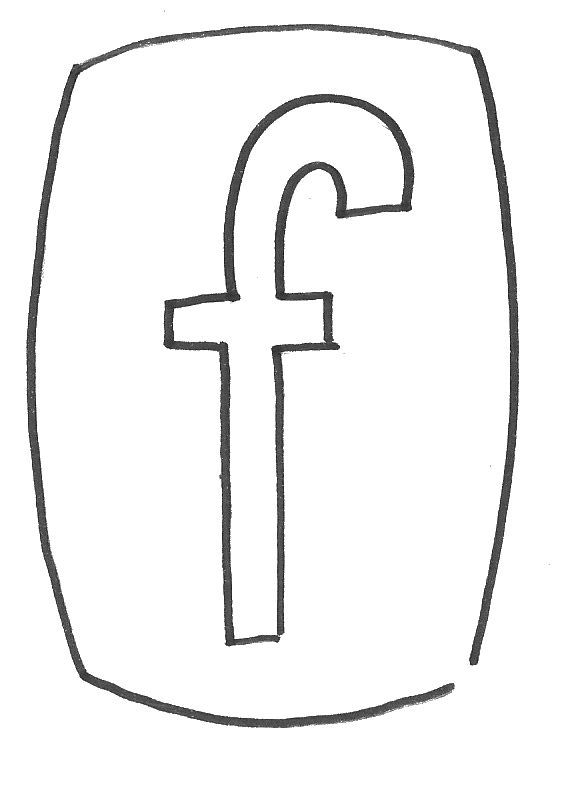 Social networks
To set up a site (facebook)
School private campaigns
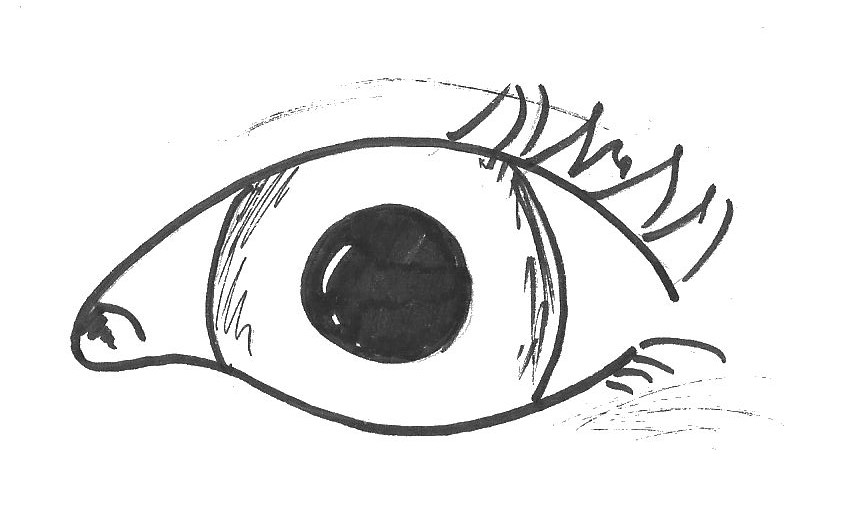 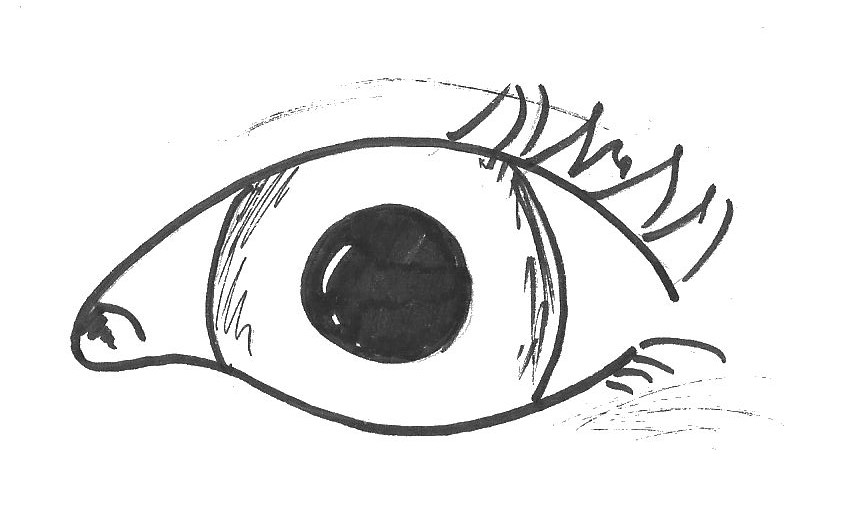 School campaigns for public
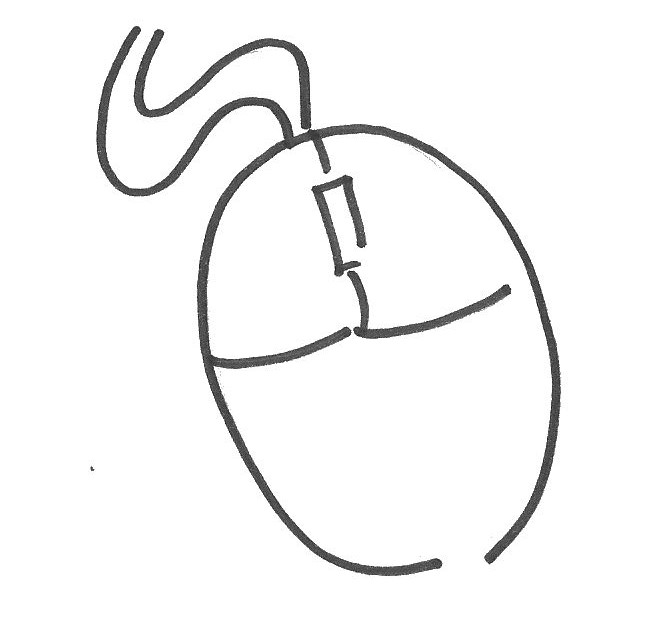 Video(Youtube)
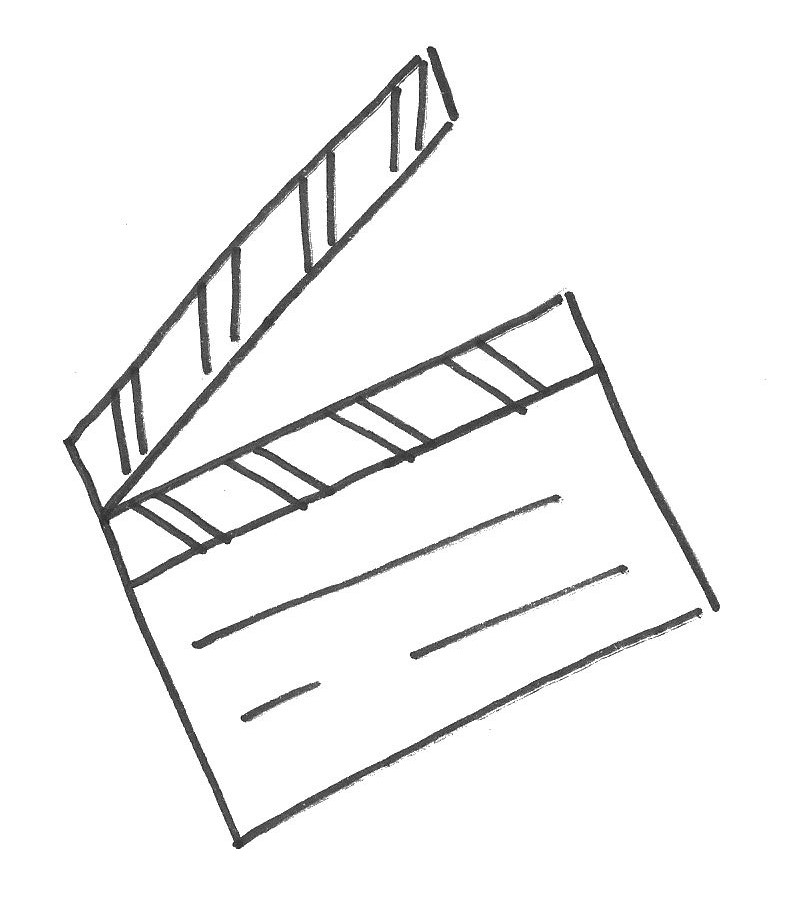 The summary
The most effective:
Youtube videos, Social networks, Websites

The least demanding:
Website, Facebook page, School magazines